Forum Hygienombud15 och 16 december 2022Region
Yvonne Samuelsson
Viktoria Kristoffersson
Hygiensjuksköterskor
Vårdhygien
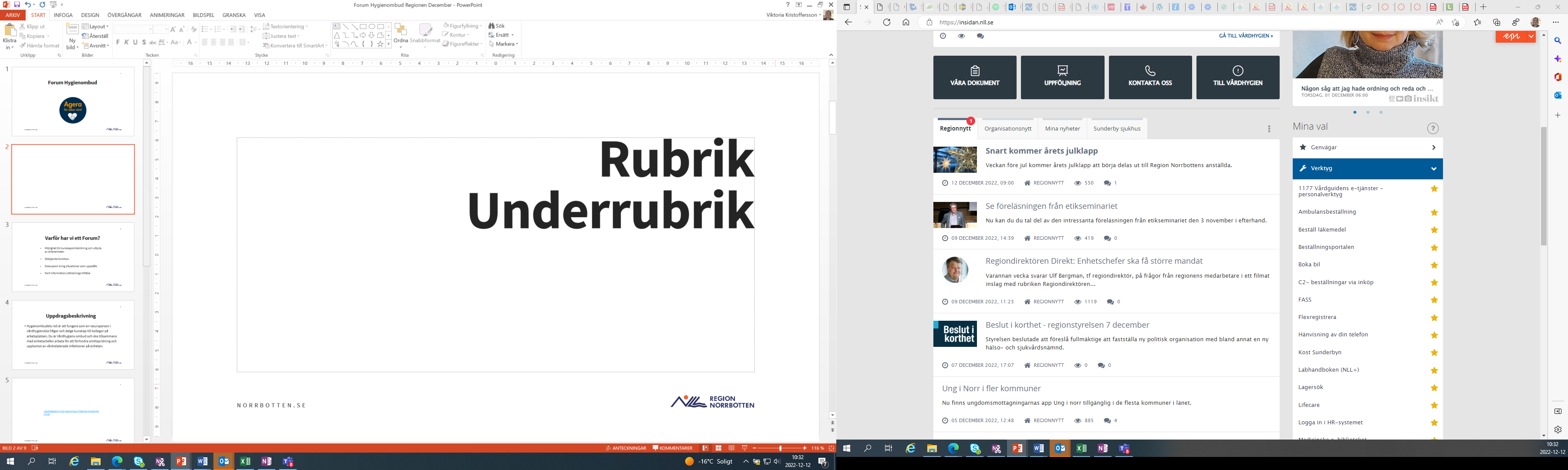 1
Varför har vi ett Forum?
Möjlighet till kunskapsinhämtning och utbyte av erfarenheter. 

Stödjande funktion från Vårdhygien. 

Diskussion kring situationer som uppstått.

Kort information/utbildningstillfälle
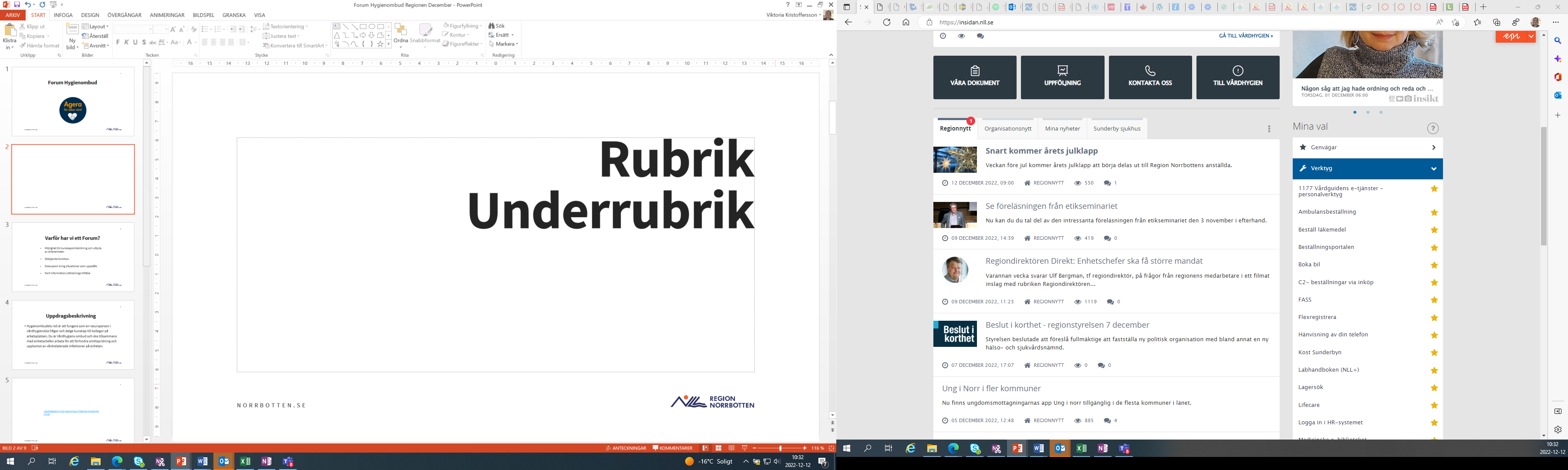 2
Uppdragsbeskrivning
Hygienombudets roll är att fungera som en resursperson i vårdhygieniska frågor och delge kunskap till kollegor på arbetsplatsen. Du är Vårdhygiens ombud och ska tillsammans med enhetschefen arbeta för att förhindra smittspridning och uppkomst av vårdrelaterade infektioner på enheten.
Uppdragsbeskrivning Hygienombud: Uppdragsbeskrivning Hygienombud i Regional verksamhet (nll.se)-Genomgång av uppdragsbeskrivningen och möjlighet att ställa frågor.
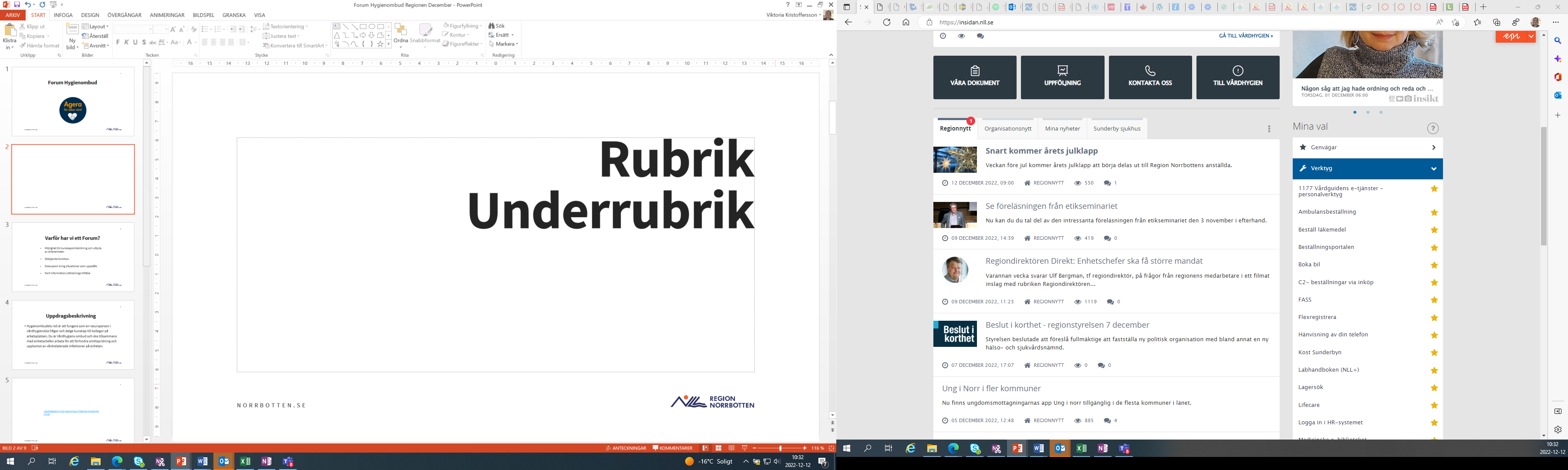 3
Egenkontroll, PPM och månadsmätningar
-Information om de återkommande mätningarna som hygienombuden skall genomföra och vi visade protokollet för BHK och pratade om skillnader på den lokala månadsmätningen och den nationella PPM mätningen. Visade även sidan för checklistorna till egenkontrollen som EC ansvarar för.
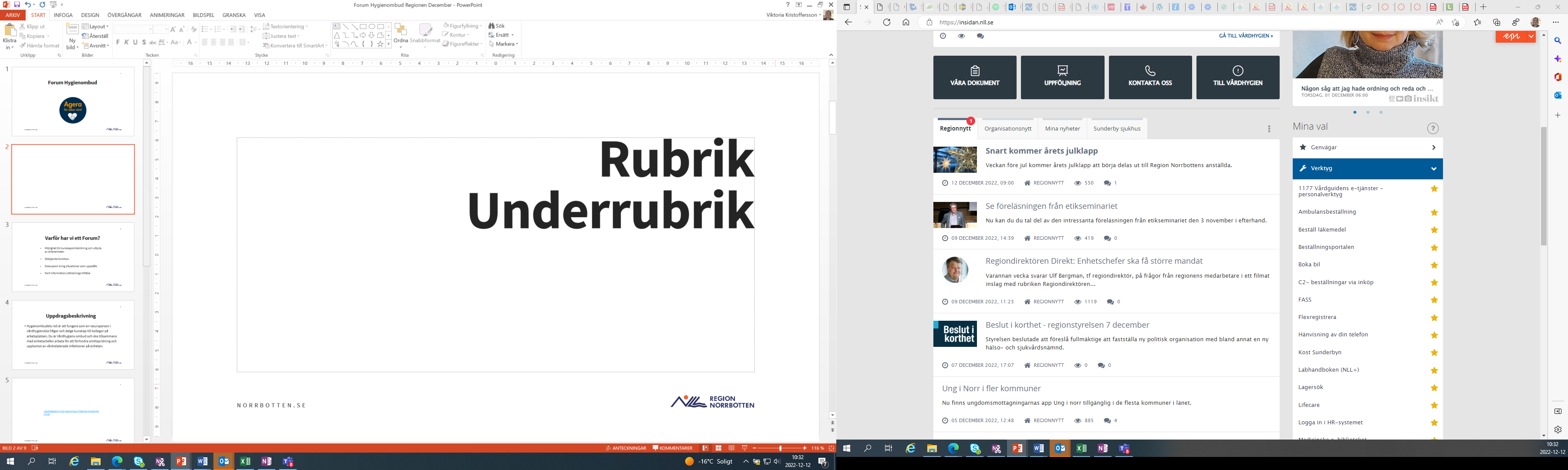 4
Alltid på agendan
Hygienobservatörsutbildning E-utbildning. Gör den utbildningen om du inte gjort den.
Basala hygienrutiner E-utbildning. Gör den utbildningen om du inte gjort den.
Kunskap och utveckling- E-lärande: Kunskap & utveckling - Insidan (nll.se)- Vi visade sidan för E-utbildningar och att det är bra att genomföra dessa för att lättare kunna utföra följsamhetsmätningarna. Vårdhygien kommer inte hålla utbildning i dessa specifika moment då det finns E-utbildningar, men vi kan diskutera på forumträffarna om det uppkommer frågor eller annat som ni vill lyfta.
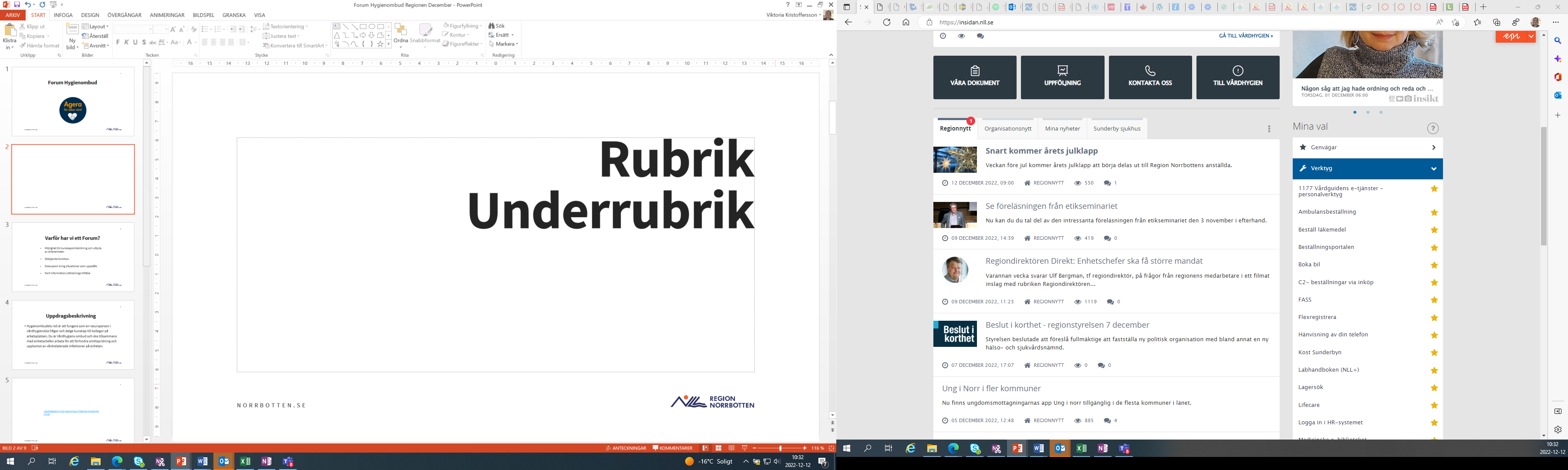 5
Hur går det i dag?
Vet du vad du ska göra?-Några var nya som hygienombud andra hade gjort flera mätningar tidigare. 
Får du förutsättningar?-Det ser lite olika ut, men om det är svårt att få tid för uppdraget skall ni lyfta detta med er EC. För att nå målen för regionen skall alla enheter mäta följsamheten och jobba med förbättringar utifrån resultatet.
Kan du bolla frågor med en kollega eller chef?- De flesta hade stöd och kunde bolla med någon. Viktigt att känna stödet som hygienombud från EC och att det lyfts på APT så att medarbetarna vet om vikten av eran roll.
Svårigheter i rollen?- Det togs upp upplevelser av att ”Känna sig som en polis”. Specifika yrkesgrupper är svårare att nå än andra. Vi pratade om att det är ett chefsansvar. Vissa yrkesgrupper är inte med på enhetens APT och då måste EC lyfta frågan till deras chefer och APT:er. Att mäta följsamhet är ett led i patientsäkerhetsarbetet och klimatet på enheten måste vara tillåtande för att  skydda patienterna mot vårdskador. Att lyfta frågan på detta sätt kanske kan hjälpa till att inte känna sig utsatt/ifrågasatt. Alla yrkeskategorier skall delta och har lika stor del i patientsäkerhetsarbetet.
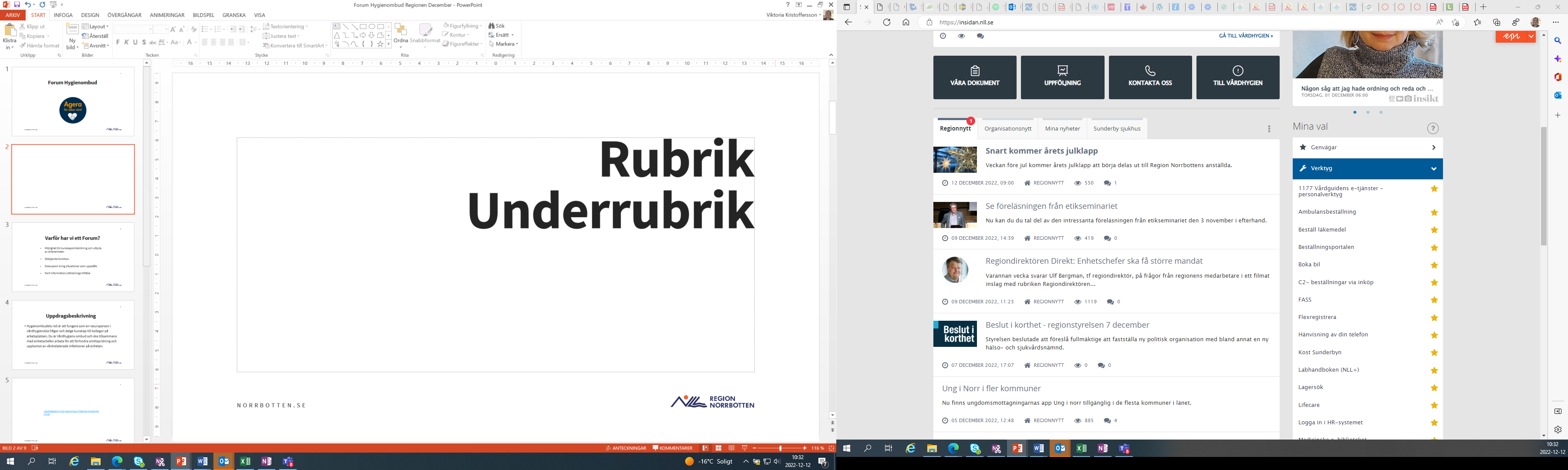 6
Forum framåt exempel på ämnen:
Diskussion om vad ni vill att Forumträffarna skall innehålla och lite mer specifikt vad nästa träff skall ta upp. Förslag kom på att få utbildning i smitta och smittvägar och sterilcentralen önskade utbildning i Spol- och disk. Förslag och önskemål om innehåll kan mailas in till Vårdhygiens funktionsbrevlåda- vardhygien@norrbotten.se
Fråga kom från IVA SY om mätning av CVK/CDK relaterade infektioner på kliniken. Det ingår ju inte i BHK men är ett bra sätt att få kontroll på de vårdrelaterade infektioner som förekommer i samband med vård på IVA och är naturligtvis viktigt för att kunna förebygga och förhindra vårdrelaterade infektioner, vilket i slutänden också i mångt och mycket handlar om följsamhet till BHK. Regelbundna mätningar är ju en förutsättning för att veta hur det ser ut på sin enhet.

Beslut togs om att nästa forum kommer att hållas i Februari-23. Önskemål fanns om att få inbjudan via mail, men då Vårdhygien inte har någon förteckning över vilka som är hygienombud går detta inte tyvärr. Det är också svårt med tanke på omsättning av personal och vilka som är hygienombud. Därför kommer vi likt denna gång gå ut med en nyhet och lägga upp tillfällena i utbildningskalendern: Kurs- och utbildningskalender - Insidan (nll.se).
Spol/ disk information
Smittor i vården, smittvägar
Städning och ytdesinfektion- gränsdragningslista
Desinfektionsrummet
Förråd
Hygienpolicy
Användning av skyddsutrustning
Nästa träff Februari 2023?
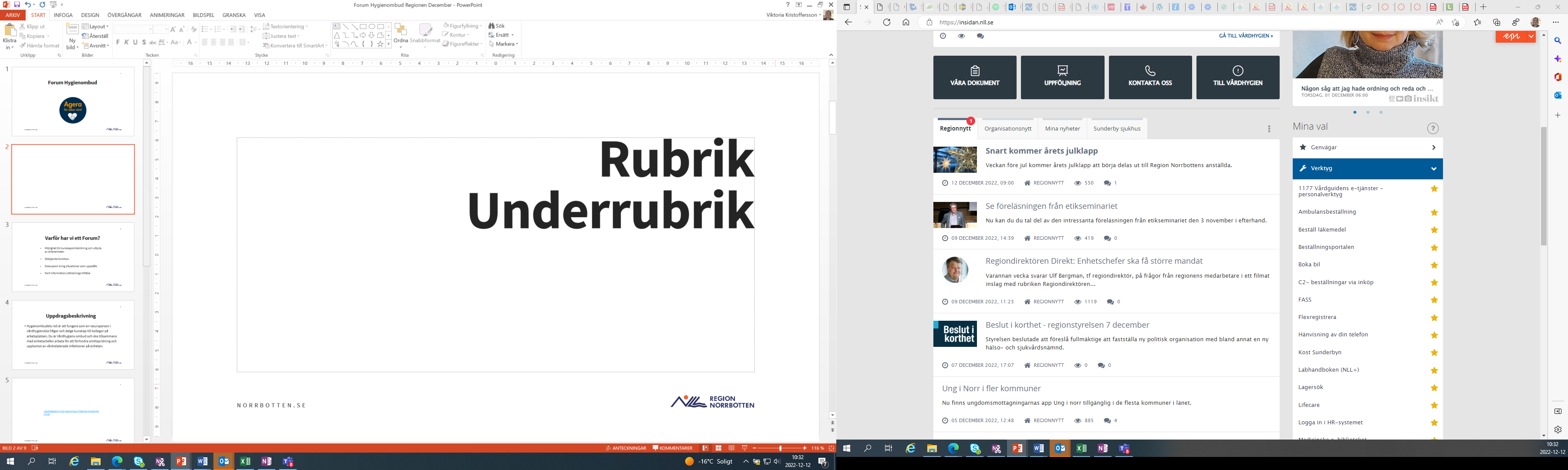 7
Hitta Vårdhygien på insidan
UTFORSKA- Finns det information som saknas på Vårdhygiens hemsida och sida för hygienombud?
Vårdens arbetssätt Insidan: Vårdens arbetssätt - Insidan (nll.se)
Vårdhygien Insidan: Vårdhygien - Insidan (nll.se)- Hygienombud: Hygienombud - Insidan (nll.se)
A-Ö insidan: A-Ö - Insidan (nll.se)
Kontaktväg till Vårdhygien- Genomgång av hur ni hittar till Vårdhygiens sidor och vilka kontaktvägar ni har till oss. Det går alltid att skriva till vår mail- funktionsbrevlåda: vardhygien@norrbotten.se Vi nås även på rådgivningstelefon, se hemsidan för kontaktuppgifter.
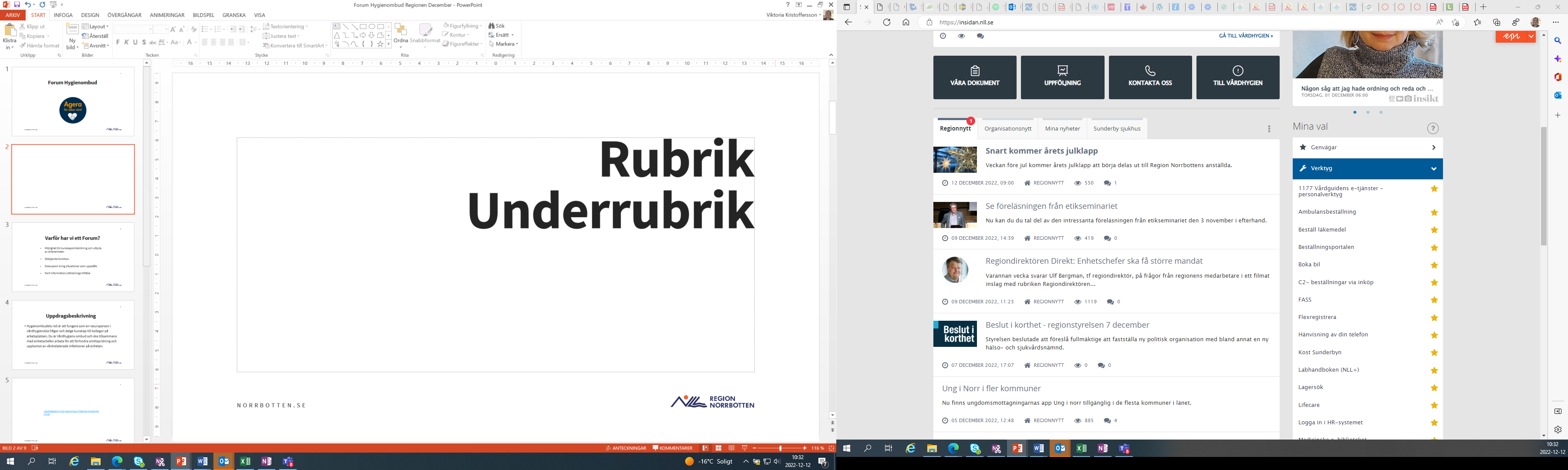 8